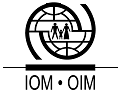 Sistema de Información Estadística sobre las Migraciones en Centroamérica (SIEMCA)Ejecutado por la OIM con la colaboración de CEPAL / CELADEMAYO, 2003
PRINCIPALES RESULTADOS
Diseño de los insumos y productos similares para todos los países, a partir de las diversas fuentes.

Procesamientos especiales de los Registros de Entradas y Salidas y de los Censos de las rondas de 2000 y 1990. 

Módulo Migratorio común en las Encuestas de Hogares de Belice, Costa Rica, El Salvador, Guatemala y Honduras.

Incorporación al Sistema de los insumos y fórmulas de cálculo para la generación automática de productos sobre los movimientos internacionales y su traspaso al sitio Web del SIEMCA.

El sitio Web www.siemca.iom.int ya está disponible para consulta de los usuarios.  A la fecha hay información de Costa Rica, El Salvador, Nicaragua y Guatemala.

Publicaciones:  Serie  SIEMCA  sobre  los  flujos  migratorios, a  nivel  regional y de cada país; dos publicaciones con el CELADE.

Avances importantes para la transformación del SIEMCA en SIEMMES.
LA TRANSFORMACIÓN DEL SIEMCA EN SIEMMES
PRINCIPALES AVANCES
En el contexto  de  la Iniciativa Mesoamericana para  el  Desarrollo  Humano del Plan Puebla-Panamá se incorpora el Proyecto:  “Sistema de Información Estadística sobre las Migraciones   en Mesoamérica (SIEMMES)”, cuyo objetivo es extender el SIEMCA para incorporar a los Estados del sur-sureste mexicano. 

El  BID  obtuvo  financiamiento de  la  Cooperación  del  Gobierno  de  Italia para realizar una consultoría  a  fin de  elaborar un diagnóstico  sobre la situación de las fuentes  mexicanas, la disponibilidad de información migratoria y elaborar una primera propuesta de implementación   del SIEMMES.  El BID contrata al centro de investigación italiano CERFE para este fin.

La OIM y el Banco Interamericano de Desarrollo (BID) firman un acuerdo para establecer un marco consensuado sobre las actividades y resultados esperados de esta consultoría.

La OIM realiza una primera misión a México para presentar el Proyecto ante las autoridades     del  Instituto  Nacional de  Migración, quienes  demostraron una excelente  disposición  para   avanzar en el análisis de esta iniciativa y realizar el citado diagnóstico.
PRINCIPALES AVANCES
Realización de una misión a México, en abril de 2003, conjuntamente con el consultor de CERFE con el objetivo de:

		a.  Presentar ante los organismos nacionales los 	requerimientos  para la transformación del 	SIEMCA en SIEMMES.     
		b.  Relevar información sobre  las características de  las fuentes mexicanas que  investigan la 	migración internacional.  Evaluar, el grado de  compatibilidad  con el SIEMCA. 

Se realizaron entrevistas con representantes del:  Instituto Nacional de Migración (INM); Instituto Nacional de Estadística, Geografía e Informática (INEGI); Consejo Nacional de Población (CONAPO); Secretaría del  Trabajo y  Previsión Social (STPS); Colegio de la Frontera  Norte  (COLEF);  Banco  de  México  (BANXICO)  y Secretaría  de Relaciones   Exteriores (SRE):

Los representantes de estos organismos enfatizaron la importancia de implementar el SIEMMES y mostraron una predisposición muy favorable para colaborar con el diagnóstico.
FACTIBILIDAD DE IMPLEMENTAR EL SIEMMES
1. Incorporación de la totalidad del país al SIEMMES, con información  particular para los Estados del PPP.

2. La situación de las fuentes es muy favorable y no hay problemas en generar información similar a la del SIEMCA para Centroamérica.

3.  El SIEMMES conlleva beneficios mutuos:
El SIEMCA aportaría su experiencia y un sistema regional ya construido y en funcionamiento. 
México contribuiría al mejoramiento de la fuentes centroamericanas y con métodos novedosos.

4.  Los mayores esfuerzos del SIEMMES deberían concentrarse en apoyar al  INM  en el mejoramiento de los registros de movimientos internacionales, tanto en aeropuertos no informatizados como en el resto de los pasos de frontera.

5.  Los países receptores (Estados Unidos, Canadá) también se beneficiarían con los productos del SIEMMES.
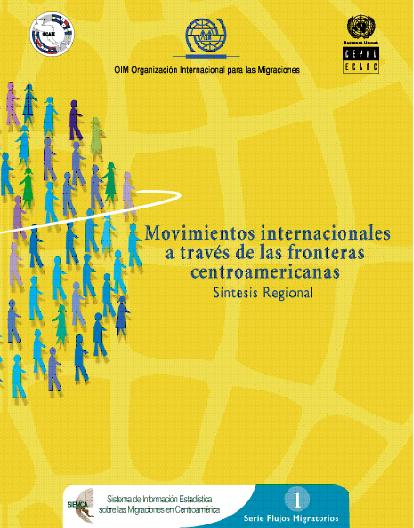 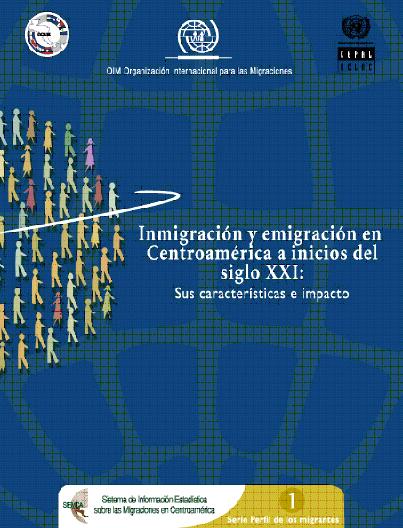 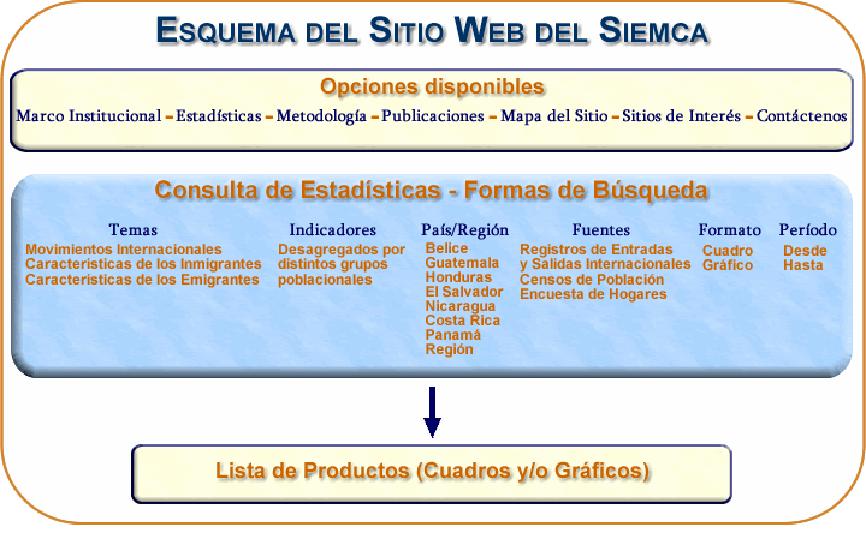